Agilis finanszírozás a közbeszerzésbenésAgilitás, mint vevőoldali PM eszköz
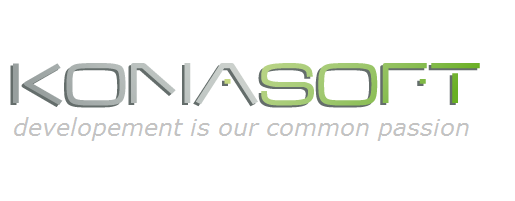 CHICKEN AND PIGS az Államigazgatásban
VIRTUÁLIS MEGRENDELŐ – VAN KÉPVISELETE – HAGYOMÁNYOS 					MÓDSZEREK
IT FŐNÖK
GAZDASÁGI VEZETŐ
FŐIGAZGATÓ
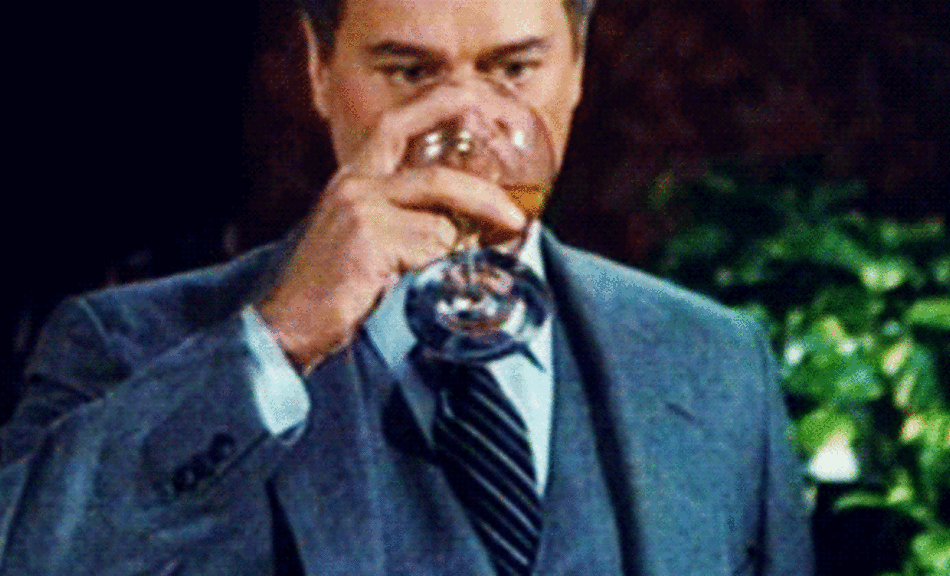 VALÓDI MEGRENDELŐ – NINCS KÉPVISELETE – SCRUM:STORY MAP, DEMO, GYAKORLÓ VERZIÓ ÉLES ADATOKKAL
FELHASZNÁLÓ
ÜZEMELTETŐ
STATISZTIKAI ADATIGÉNYLŐ
TÁRSSZERV
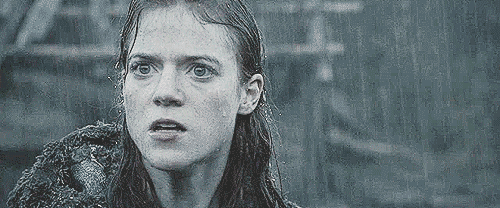 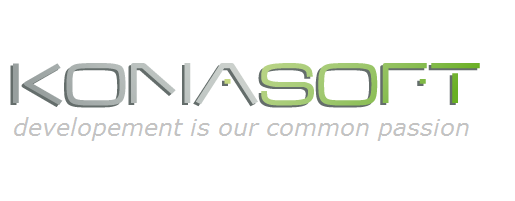 AGILIS KÖZBESZERZÉS?
Ajánlat kérés: 	Nem összehasonlítható, nem létező dolgok beszerzése a 				közbesz törvény alapján
Ajánlat: 		EPIC, ÉS MVP használata a műszaki mellékletben
Teljesítés:		Több kisebb, de éles rendszer
Támogatás:		Support szerződés, szabadon lehívható mérnöknapokkal
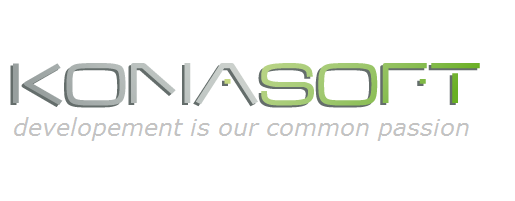 MVP-kre bontás a BVOP-n
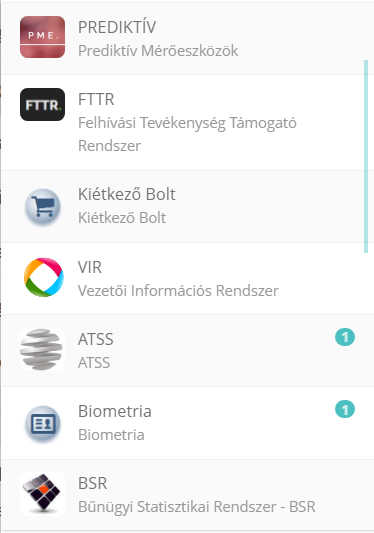 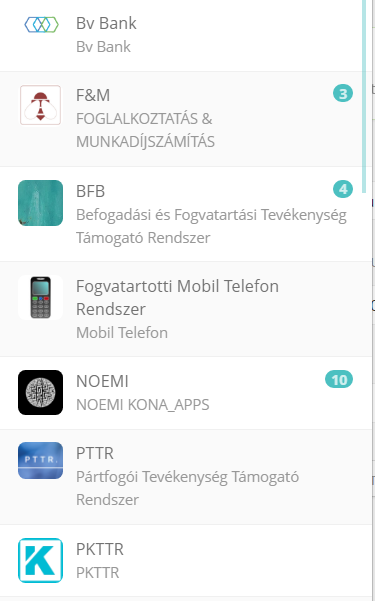 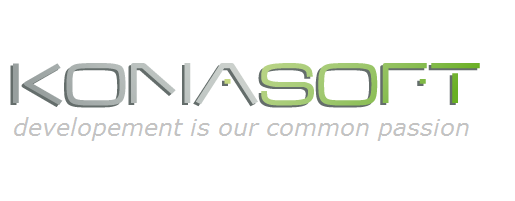 Ha már vízesésben zajlik a project …
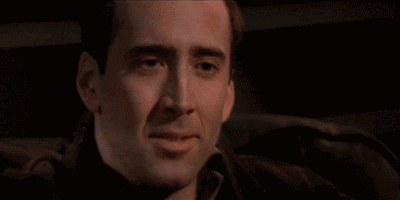 Scrum, mint a Vevőoldali Project Támogatás eszköze
Vízesés modell eredménytermékeinek
(Köv. Spec., Rendszerterv, …, Támogatás megkezdése)
ellenőrzése, változásmanagementje, átvétele teljeskörűség ellenőrzése, bevezetése
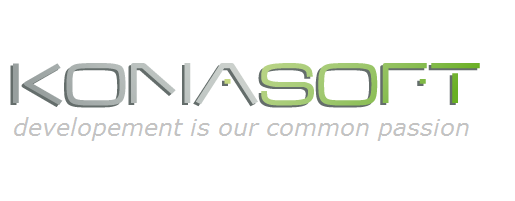 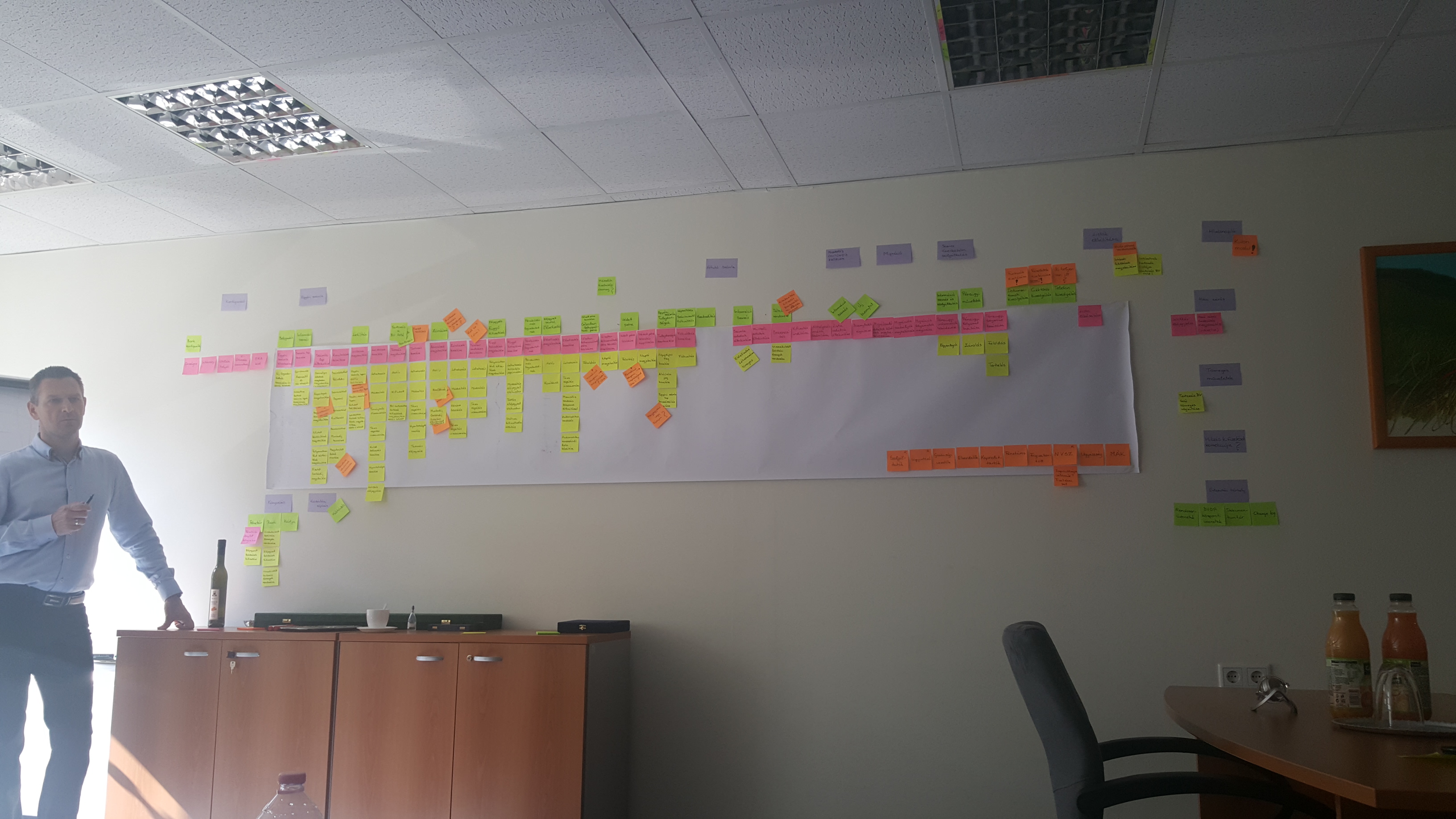 Story Mapping
Minimal Viable PRODUCT
Demo
Téti Imre teti@konasoft.hu
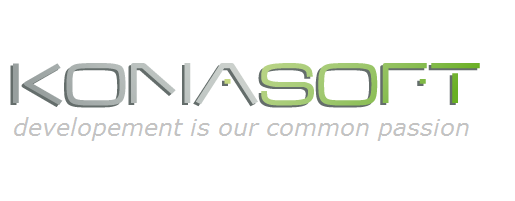